Михайло Савчин,д.ю.н., проф., директор НДІ порівняльного публічного права та міжнародного права УжНУ,радник Голови Конституційного Суду (2008-2010)
Глобалізація і конституціоналізм
Міжнародна  наукова конференція‘Закарпатські правові читання’
Топік проблем
Глобалізація у фокусі: інтернаціоналізація конституційного права та конституціоналізація міжнародного права;
Виклики глобалізації;
Перспективи формування міжнародного конституційного права та національний суверенітет;
Криза світового порядку та шляхи його вирішення
20.04.2017
Глобалізація та конституціоналізм
2
1.1. Інтернаціоналізація конституційного права та конституціоналізація міжнародного права: ОСНОВНІ ТРЕНДИ
Вертикальна структура:
Розвиток права у сторону захисту прав людини та дилема тероризму;
Впровадження субсидіарності: федералізм, автономізація, права корінних народів
Інституційні компоненти: верховенство права, парламентський та судовий конституційний контроль
20.04.2017
Глобалізація та конституціоналізм
3
1.2. Інтернаціоналізація конституційного права та конституціоналізація міжнародного права: ОСНОВНІ ТРЕНДИ
Горизонтальна структура:
Світовий ринок та глобалізація;
Конвергенція національних конституційних порядків;
Роль судів у творенні глобального поля міжнародного конституційного права та конкуренція юрисдикцій
Кіберправо та зворотній вплив міжнародного і конституційного права
20.04.2017
Глобалізація та конституціоналізм
4
2.1. Виклики глобалізації : відродження нового ленного права чи….?
Домінування (імперія за І.Валлерстайном): центр – периферія;
Диспропорційність та закрита/напівзакрита структура світ-системи;
Слабка розвиненість соціальних інституцій, які заміщаються патрон-клієнтизмом;
Елітаризм та практики відбору “кращих людей”;
Авторитаризм як виправдання дистрибуції  обмежених ресурсів
20.04.2017
Глобалізація та конституціоналізм
5
2.2. …чи зародження глобального права?
Наднаціональність;
Синтетизм – композитна конституція;
Пряма дія;
Основні права та належне урядування;
Мінімальні стандарти захисту і належна правова процедура;
Поділ влади по вертикалі (субсидіарність);
Доступність публічних послуг;
Деліберативна демократія
20.04.2017
Глобалізація та конституціоналізм
6
3.1.  Застосування зарубіжного права у діяльності конституційної юстиції
Природа конвергенції судової юрисдикції:
Загальні принципи права та їх роль в аргументації судових рішень;
Конкуренція судових юрисдикцій:
Верховні суди та наднаціональні інституції (Суд ЄС);
Конституційні суди, верховенство конституції та наднаціональні суди;
Конституційні суди, верховні суди та міждержавні суди (ЄСПЛ)
Вимоги поваги до гідності людини та природа юрисдикційної діяльності.
20.04.2017
Глобалізація та конституціоналізм
7
3.2. Вплив міжнародних юрисдикційних установ на національну систему захисту прав людини України
Співвідношення національних та міжнародних інститутів захисту прав людини:
	
і) принцип субсидіарності:
		
іі) вичерпання національних засобів правового захисту;
	
ііі) вимога ефективності національних засобів правового захисту;
	
iv) принцип верховенства права та міжнародні засоби захисту прав людини
20.04.2017
Глобалізація та конституціоналізм
8
3.3. Концепція ФКС Solange і допустимі межі самообмеження суверенітету держави.
і) основні права і свободи та державний суверенітет:
	А. передача повноважень настільки, наскільки це сприятиме забезпеченню прав людини;
	Б. концепція обґрунтованості зовнішнього втручання у випадку грубих порушень прав людини;

іі) стандарт якості захисту прав людини і міжнародне право;

ііі) глобальні проблеми людства та державний суверенітет;

iv) державний суверенітет і субсидіарність
20.04.2017
Глобалізація та конституціоналізм
9
4.1. Криза звичайних інститутів  світового правового порядку
Генеральна Асамблея та Рада Безпеки ООН;
Міжнародний суд ООН та особливості природи його юрисдикції;
Світова організація торгівлі та Lex Mercatoria;
Міжнародний валютний фонд;
Світовий банк
20.04.2017
Глобалізація та конституціоналізм
10
4.2. Криза світового правового порядку в умовах конфліктів
Міжцивілізаційні виклики та ефективність інститутів ООН;
Система колективної безпеки та ІДІЛ;
НАТО та анексія Криму, війна на Сході України
Справи України:
Високий суд Лондона (одіозні борги Януковича);
Україна проти РФ щодо дискримінації та фінансування тероризму (Міжнародний суд ООН)
Порядок вирішення конфліктів в Руанді, Югославії, Малі;
Проблема боротьби із тероризмом
20.04.2017
Глобалізація та конституціоналізм
11
4.3. Світовий ринок та світовий правовий порядок
Глобальний ринок та розподіл ресурсів;
Міжнародна фінансова архітектура;
Транснаціональні корпорації;
Свобода руху капіталів, товарів, послуг та робочої сили;
Глобалізація та економічна демократія;
Вирівнювання розвитку та відносини Північ-Південь у контексті Пост-Вашингтонтського консенсусу
20.04.2017
Глобалізація та конституціоналізм
12
Дякую за увагу!
Михайло Савчин,
д.ю.н., проф. УжНУ
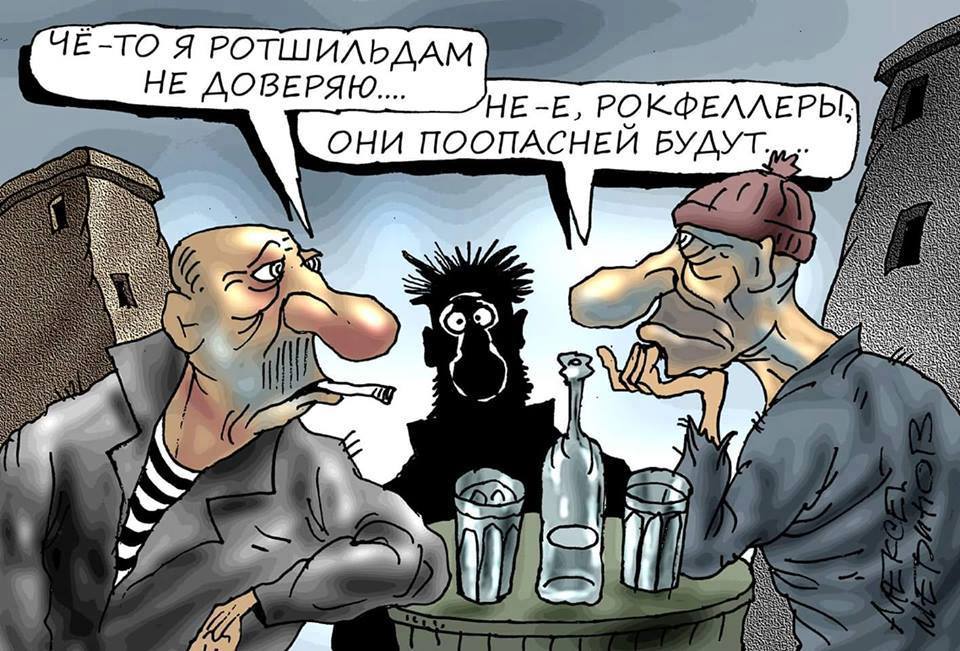 20.04.2017
Глобалізація та конституціоналізм
13